Tackling Technical 
Texts
Ashley Walker
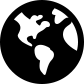 HELLO!
Ashley Walker, Henrico County Public Schools
Teacher, Reading Specialist/Coach
Ashley Walker earned a B.A. in English from Longwood University, M.Ed. in Reading from Virginia Commonwealth University, and a post-Master's certificate in Educational Leadership from Longwood University. She is an experienced secondary literacy teacher and Reading Specialist. This is her 11th year in the profession. She loves the classroom and working with teachers. In her spare time, she enjoys spending time with her husband and three children.
Contact me:
Ashley Walker's Google Site
Twitter:  @AshleyWalkerMEd
Email:  anwalker@henrico.k12.va.us
2
Goals
LEARNING TARGET
I will learn best practices for tackling technical reading and writing in high school.
SUCCESS CRITERIA
I know I will be successful when I can create a thematic unit that incorporates technical reading and writing.
3
What is a Technical Text?
Quote:
A technical text is a type of informational text read for the purpose of learning more about a subject or understanding how to complete a task.
5
Why Technical Texts?
Students experience and create technical texts on a daily basis.  Students view how to videos and read how to blogs, read infographics for information, read product reviews, and digest gaming codes to just to name a few.
The ability to read and create technical texts is a necessary workplace skill.  As teachers, it’s our job to make sure our students are career and real-world ready.
6
Technical Texts and Disciplinary Literacy
“Current thinking about literacy places reading and writing in its rightful place, firmly rooted within each discipline. … Disciplinary Literacy recognizes that reading, writing, thinking, reasoning, and doing within each discipline is unique - and leads to the understanding that every field of study creates, communicates, and evaluates knowledge differently.”  (Lent, 2016).
Think of Technical Reading and Writing as its own discipline that requires students to think, read, and write a little different than when reading fiction and some forms of nonfiction.  
The following slide shares essential knowledge, skills, and procedures from the English Standards of Learning Curriculum Framework that are specific to technical reading and writing.
7
SOL 12.5
To be successful with this standard,  students are expected to analyze printed and Web-based informational and technical texts.

SOL 12.6
To be successful with this standard,  students are expected to analyze develop technical writings (e.g. personal data sheet, resume, job description, questionnaire,job application, or business communication) that address a clearly identified audience and have a clearly identified purpose.
Essential Knowledge, Skills, and Processes
SOL 9.1
To be successful with this standard, students are expected to define technical and specialized language to increase clarity of their oral presentations.
SOL 10.5
To be successful with  this standard, students are expected to identify the different formats and purposes of informational and technical texts.
SOL 11.5
To be successful with this standard,  students are expected to analyze the vocabulary (jargon, technical terminology, and content-specific) and ideas of informational texts from various academic disciplines in order to clarify understandings of concepts.
8
Ideas for Using 
Technical Texts
Character Resumes
To tie technical writing into reading, have students write a resume for a character.
Student Portfolios
Students can create portfolios to track academic progress throughout the year.  Students can also use spreadsheets to track progress.
RAFT Writing
RAFT assignments ask students to write in various formats and voices about content.
9
Text Sets
Develop text sets that include technical texts to supplement themes and topics.
Infographics
In addition to or in substitution of writing a research paper, students can create infographics to share information gained on a topic.
Procedure/How To
Have students write guidelines and instructions for a topic or activity of choice.
Tips for Learning
Technical Vocabulary/Jargon
Opportunity
Give students plenty of opportunities to use new vocabulary in relevant settings
Keep it Minimal
Avoid overloading students with too many words at one time.
Creativity
Allow students varied ways to interact with vocabulary.
10
Context
Teach vocabulary in context.  Incorporate opportunities for students to discuss new words.
Graphic Organizers
Frayer Vocab Cards
KWLs
Logs
Students should maintain records of new vocabulary.  
Personal Word Walls
Charts
Authentic Cross-Curricular Learning Ideas
Encourage students to partner with students in other contents to create products.
Work with Culinary Arts students to write recipe books
Work with Wood/Metals Shop classes to write design plans.
Work with Social Studies classes to develop timelines in the form of infographics
Work with Science classes to write lab manuals.
11
Incorporating Technical Reading in the Classroom
Identify authentic connections with reading.
Statistics
News articles
Manuals/How tos/ Instructions
Transcripts of Podcasts
*These activities can also be technical writing  activities.
12
What resources will you add to your instruction for student practice in technical reading and writing?
Timelines
Blogs
News briefs, headlines
Transcripts
Court records
Maps
Infographics, Cartoons, Diagrams, Signs
Raw data, lab or field notes
Tables, graphs
Emails, texts, tweets, Facebook posts
Advertisements
Serravallo, 2016.
13
THANKS!
Any questions?
14
You can find me at:
@AshleyWalkerMEd
anwalker@henrico.k12.va.us

Ashley Walker Google Site
References
Goble, P. and Goble, R.  (2016).  Making curriculum POP:  Developing literacies in all content areas.  Golden Valley:  Free Spirit Publishing.
Lent, R.  (2016).  This is disciplinary literacy.  Thousand Oaks:  Corwin Literacy. 
Lent, R.  (2019).  Disciplinary literacy in action.  Thousand Oaks:  Corwin Literacy. 
Robb, L.  (2003).  Teaching reading in social studies, science, and math.  New 
York:  Scholastic, Inc.  
Serravallo, J.  (2015).  Understanding texts & readers.  Portsmouth:  Heinemann.
Using the RAFT strategy.  Read Write Think website for using the RAFT strategy
15
CREDITS
Special thanks to all the people who made and released these awesome resources for free:
Presentation template by SlidesCarnival
Photographs by Unsplash
16
Disclaimer
Reference within this presentation to any specific commercial or non-commercial product, process, or service by trade name, trademark, manufacturer or otherwise does not constitute or imply an endorsement, recommendation, or favoring by the Virginia Department of Education.
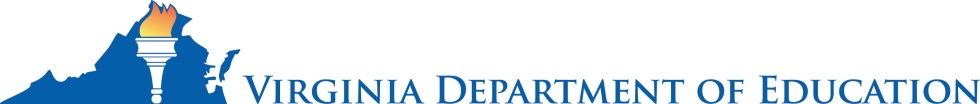